Figure 9. Mechanic asymmetries: gradient. Development of convolutions in the model with a gradient in the elastic ...
Cereb Cortex, Volume 15, Issue 12, December 2005, Pages 1900–1913, https://doi.org/10.1093/cercor/bhi068
The content of this slide may be subject to copyright: please see the slide notes for details.
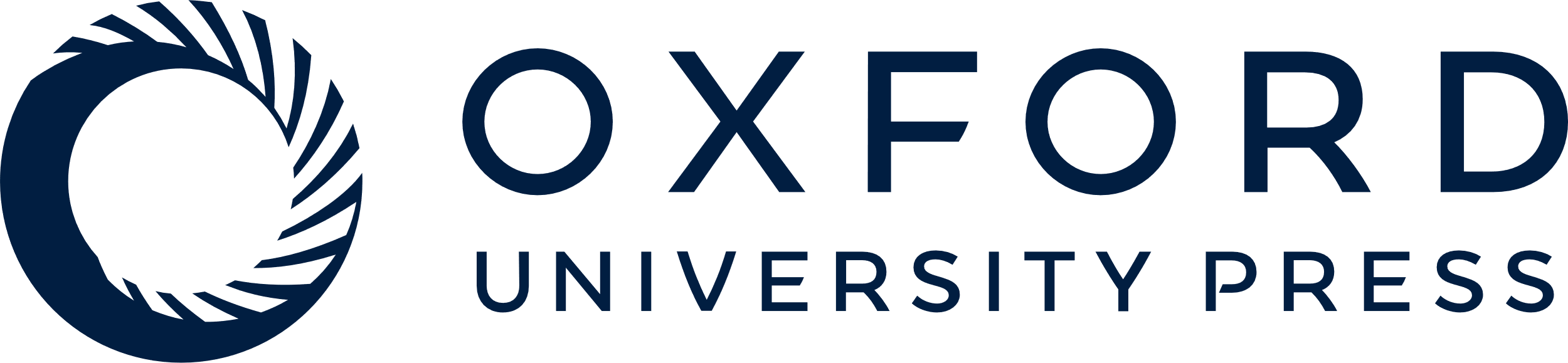 [Speaker Notes: Figure 9. Mechanic asymmetries: gradient. Development of convolutions in the model with a gradient in the elastic constant of the cortical layer (more elastic at top, i.e., smaller value of kc). Convolutions develop simultaneously and are more pronounced as the elasticity decreases. A model with the same shape, growth, and mean elasticity does not develop convolutions. Elements = 150, qh = 4.5, qw = 4, kc top = 0.4, kc bottom = 0.6, τc = 4 × 104, kf = 0.05, τf = 104, K = 20, m = 5 × 10−3.


Unless provided in the caption above, the following copyright applies to the content of this slide: © The Author 2005. Published by Oxford University Press. All rights reserved. For permissions, please e-mail: journals.permissions@oupjournals.org]